Numeracy strand: 
Finding reciprocals
Example

1) Find the reciprocal of 6






2)
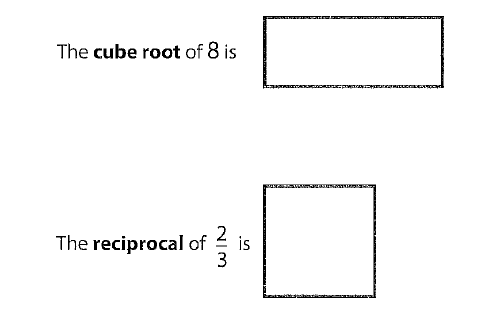